Письмо
Лекція 12
Історія письма
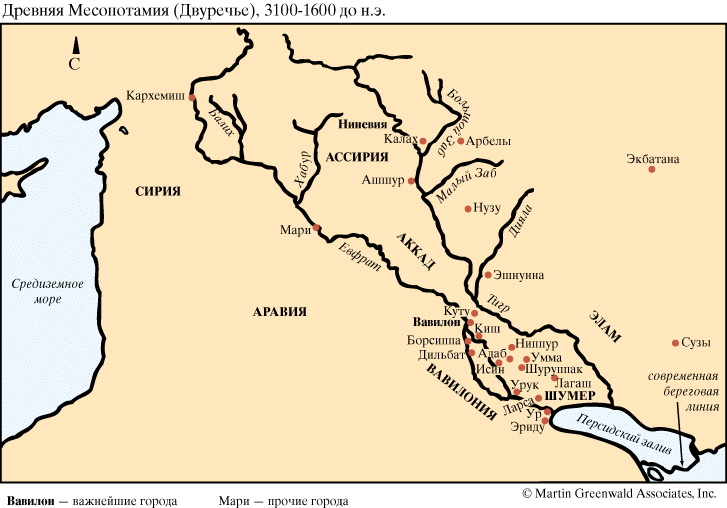 Історія письма
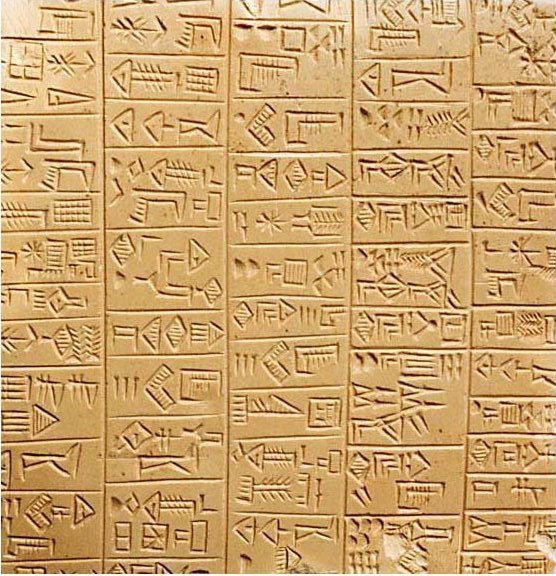 Клінопис
Історія письма
Давньоєгіпетське 
ієратичне письмо
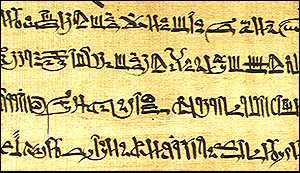 Історія письма
Давньоєгіпетське 
демотичне письмо
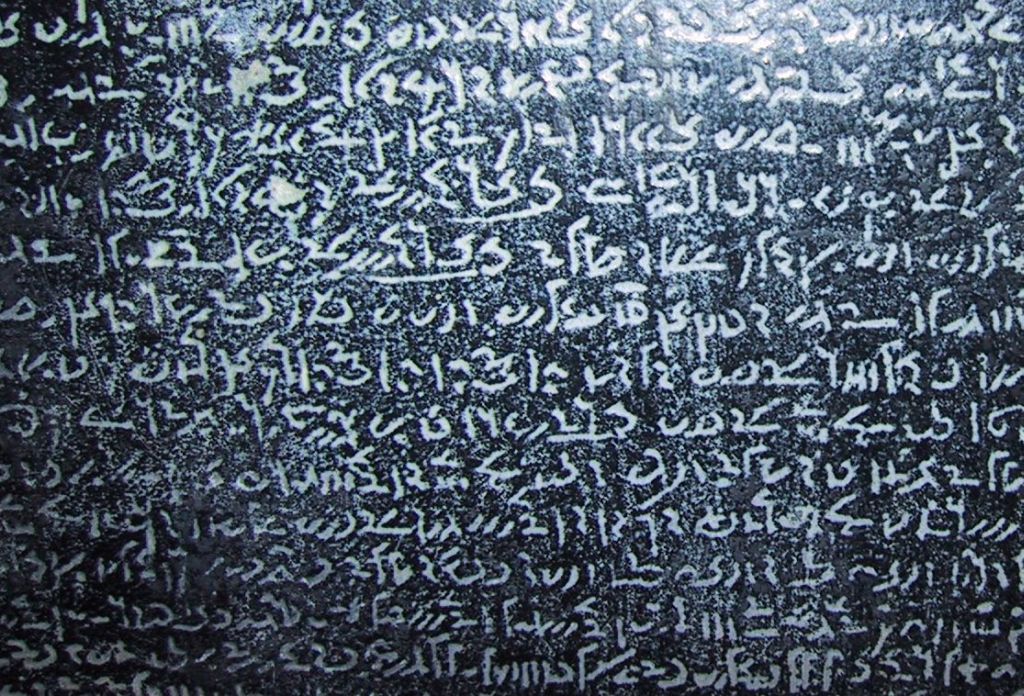 Історія письма
Розетський камінь
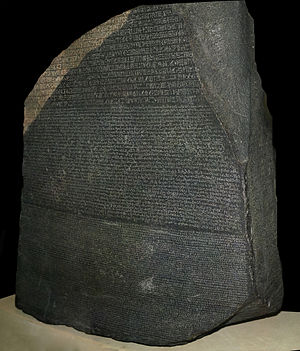 Історія письма
Зародження письма в давньому Китаї
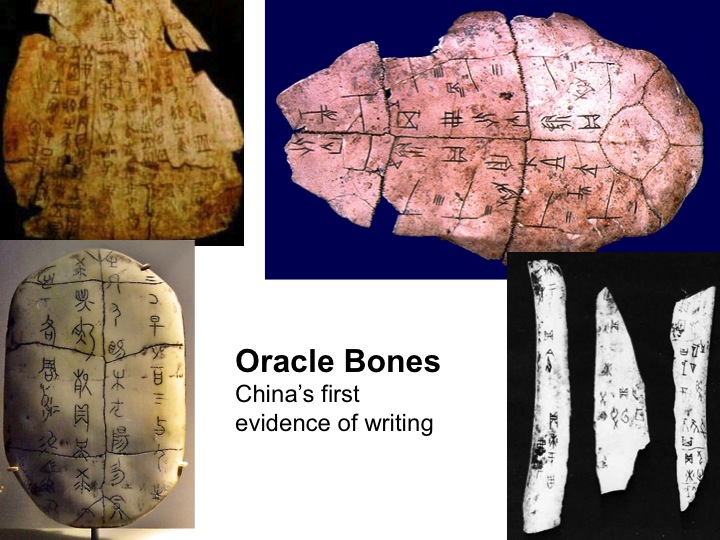 Історія письма
Письмо ронго-ронго
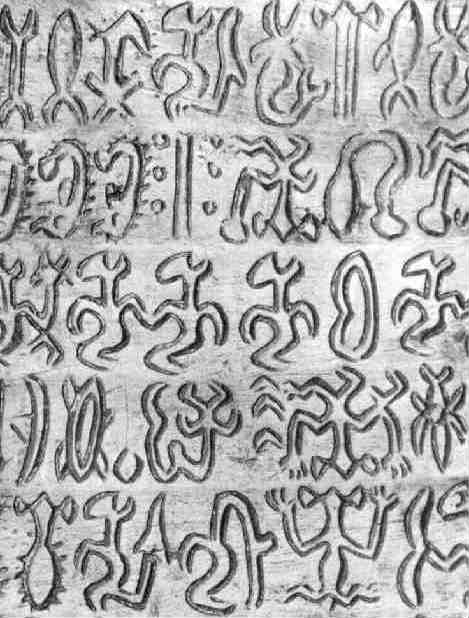 Історія письма
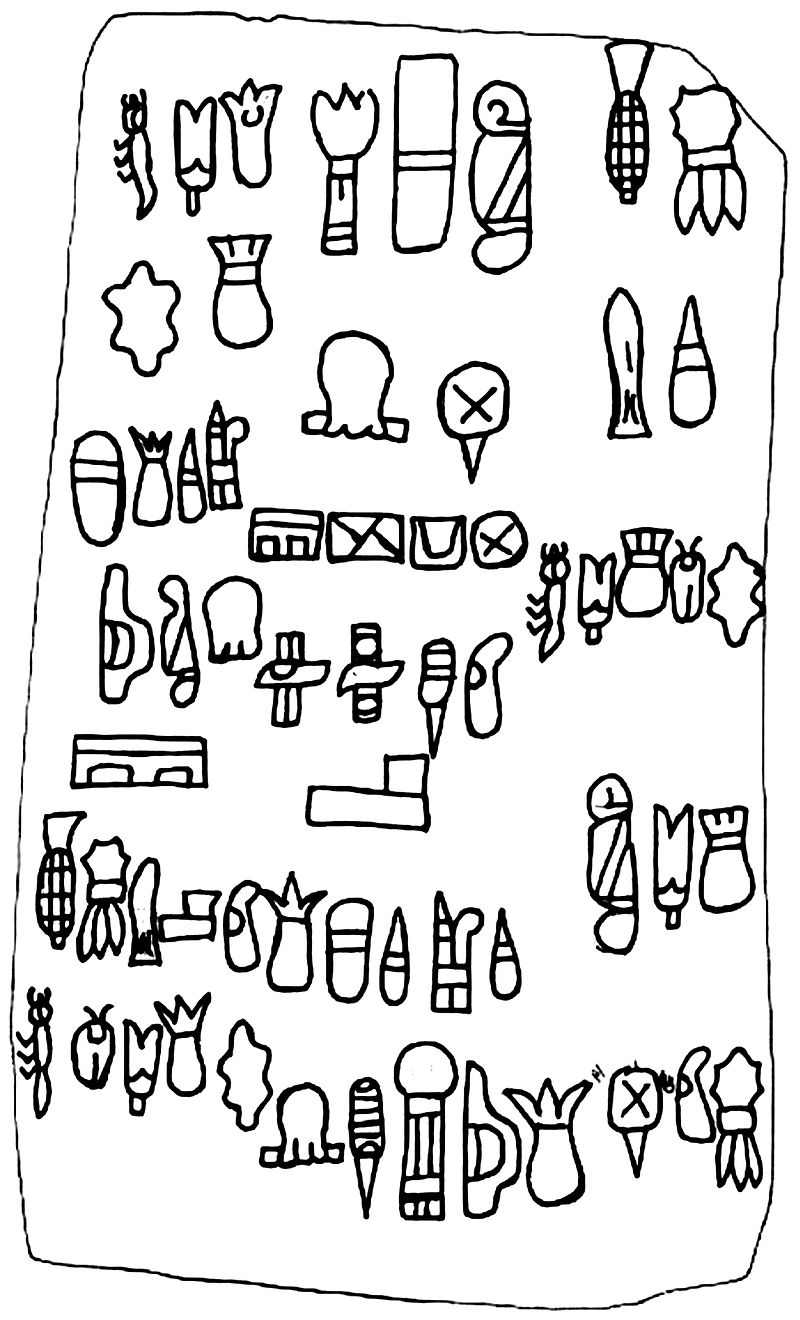 Письмо Ольмеки
Типи систем письма
1) логографічне письмо
2) складове (силабічне) письмо
3) консонантне письмо (абджад)
4) алфавітне письмо
Логографічне письмо
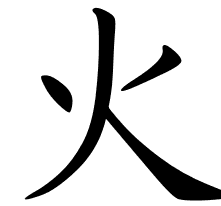 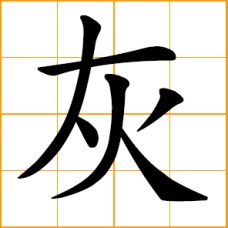 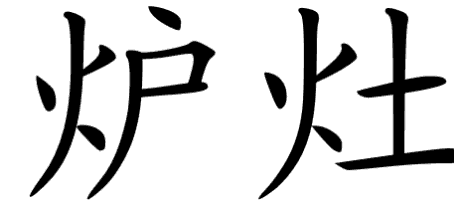 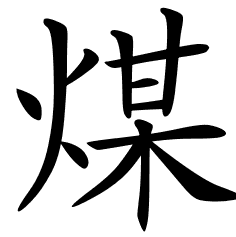 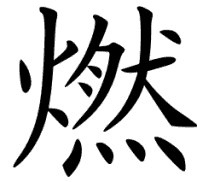 Складове письмо
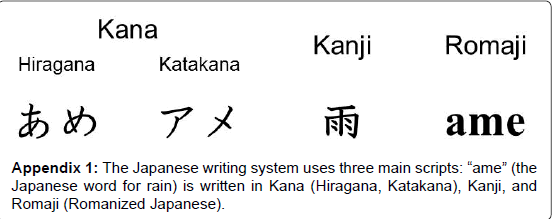 Консонантне письмо (абджад)
Фінікійське 
письмо
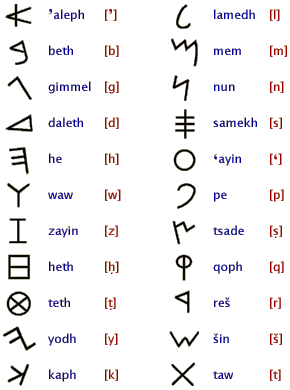 Консонантне письмо (абджад)
Арабське
письмо
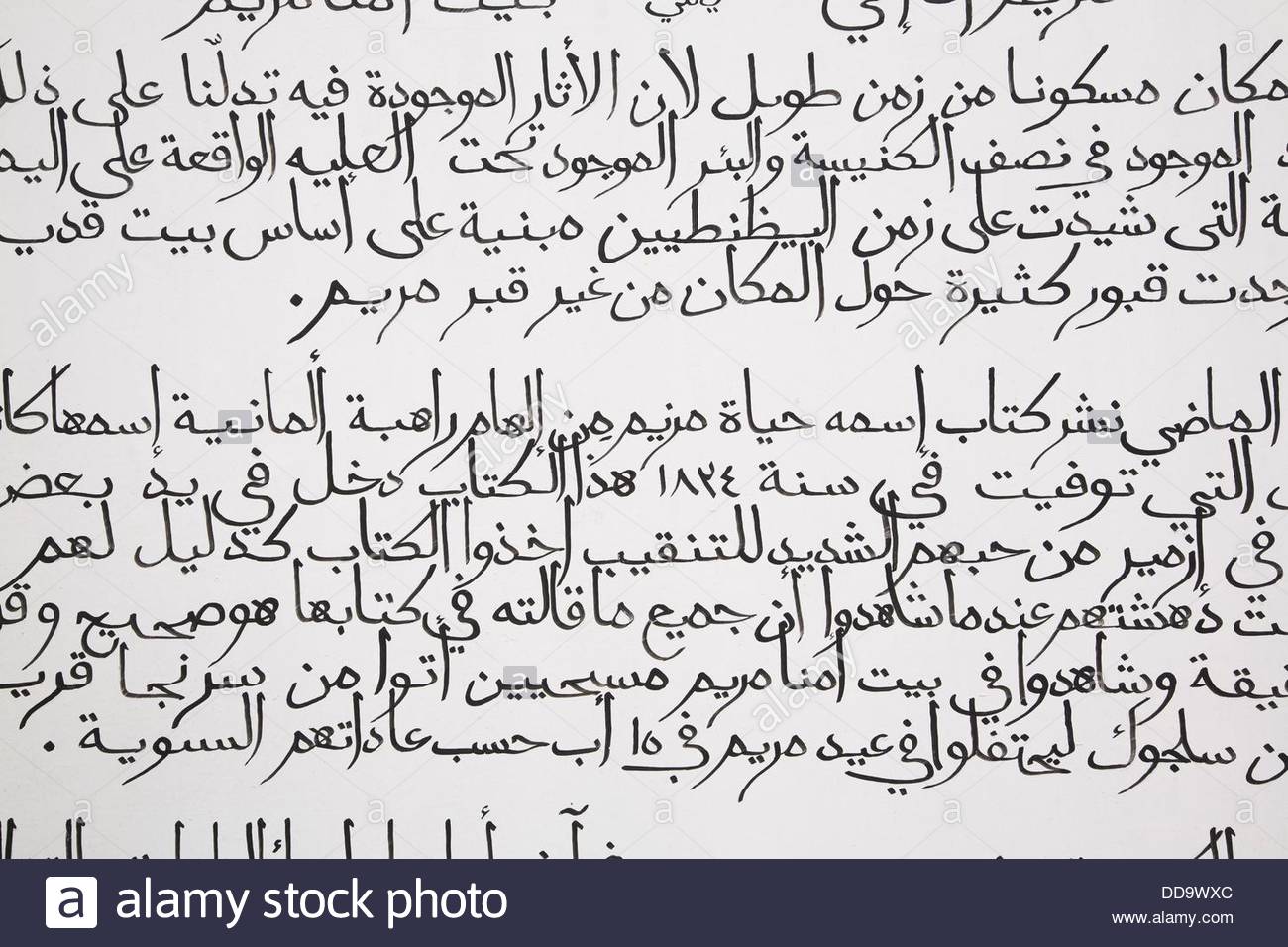 Консонантне письмо (абджад)
Арабське
письмо
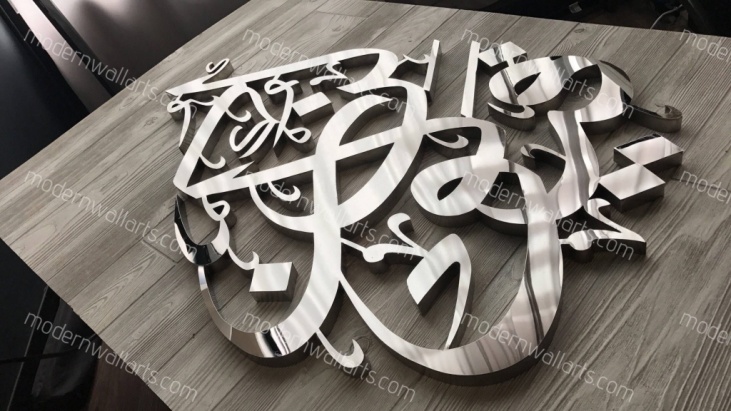 Алфавітне письмо
Давньоанглійській алфавіт
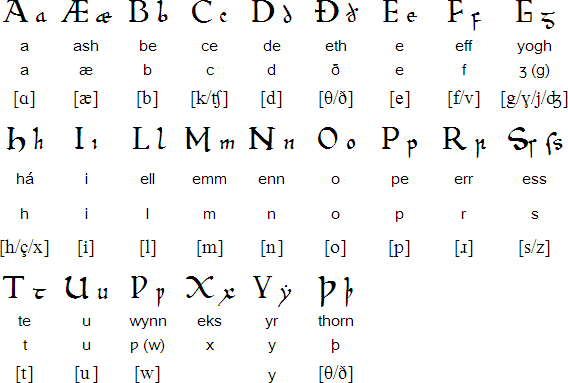 Системи письма в суспільстві
За даними ЮНЕСКО, в світі сьогодні 750 млн. неписьменних дорослих, 2/3 з яких – жінки, переважно в Африці та Азії. Навіть в розвинутих країнах рівень функціональної неграмотності коливається від 5 до 20 відсотків.
Системи письма в суспільстві
Ноа Вебстер (1758-1843)
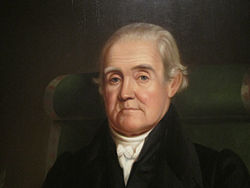 Лінгвістичні характеристики деяких різновидів письма
Лінгвістичні характеристики деяких різновидів письма
Text messaging (texting)
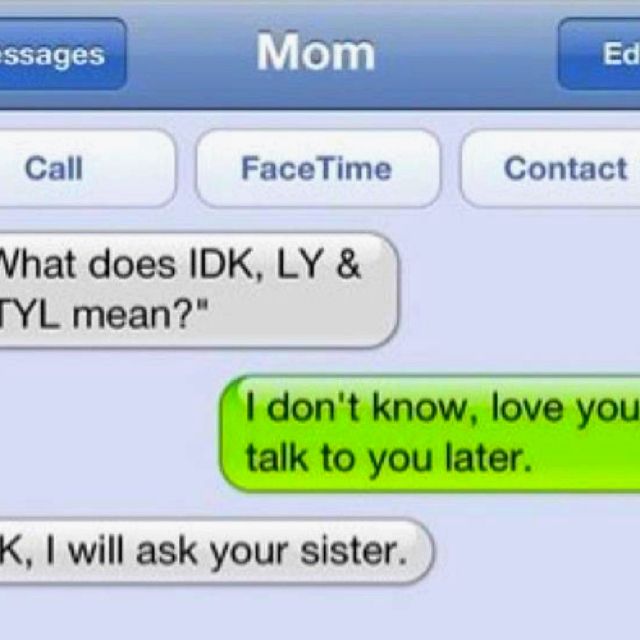 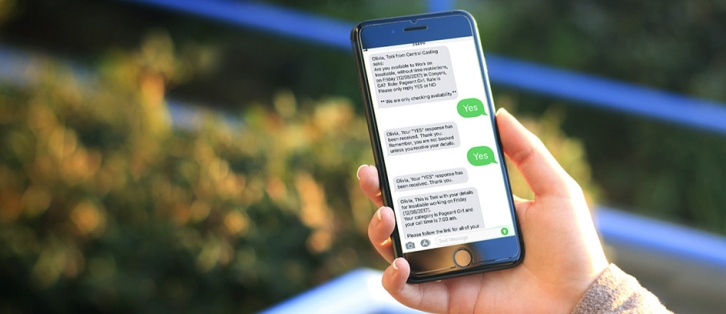